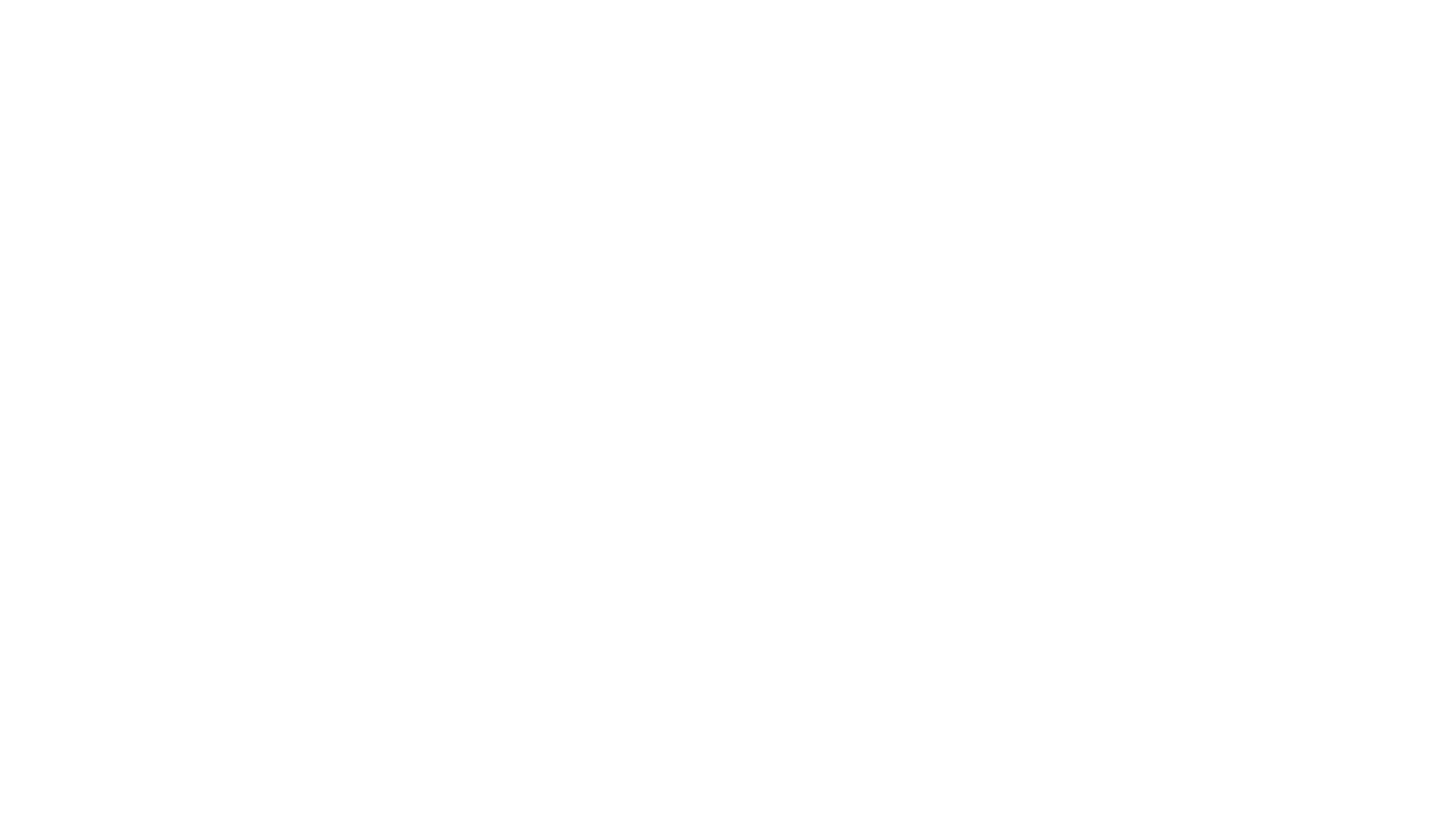 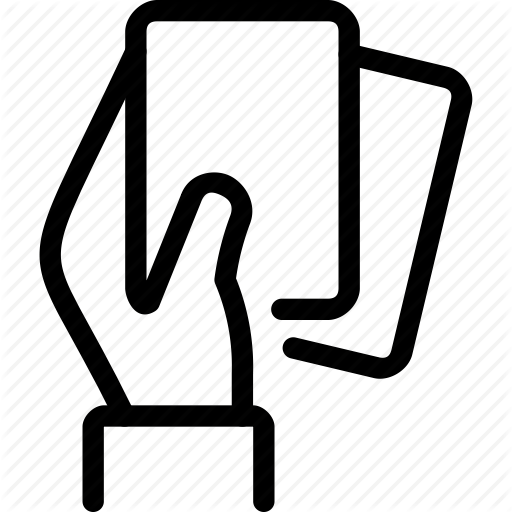 Table topics game 2
If you lived to be one hundred, would you rather have a sharp mind or a fit body?
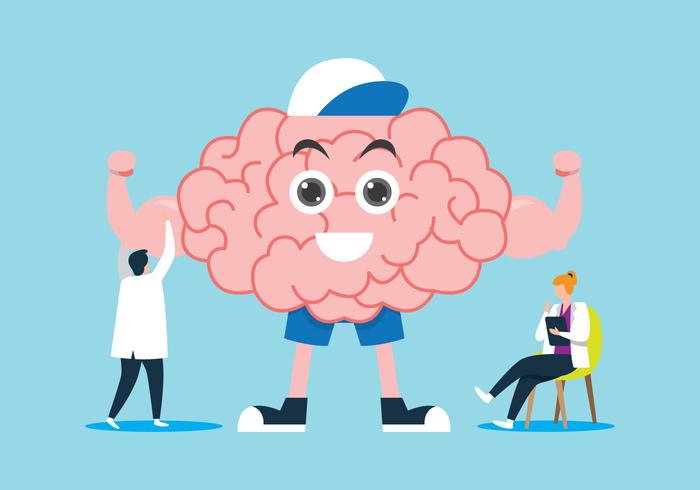 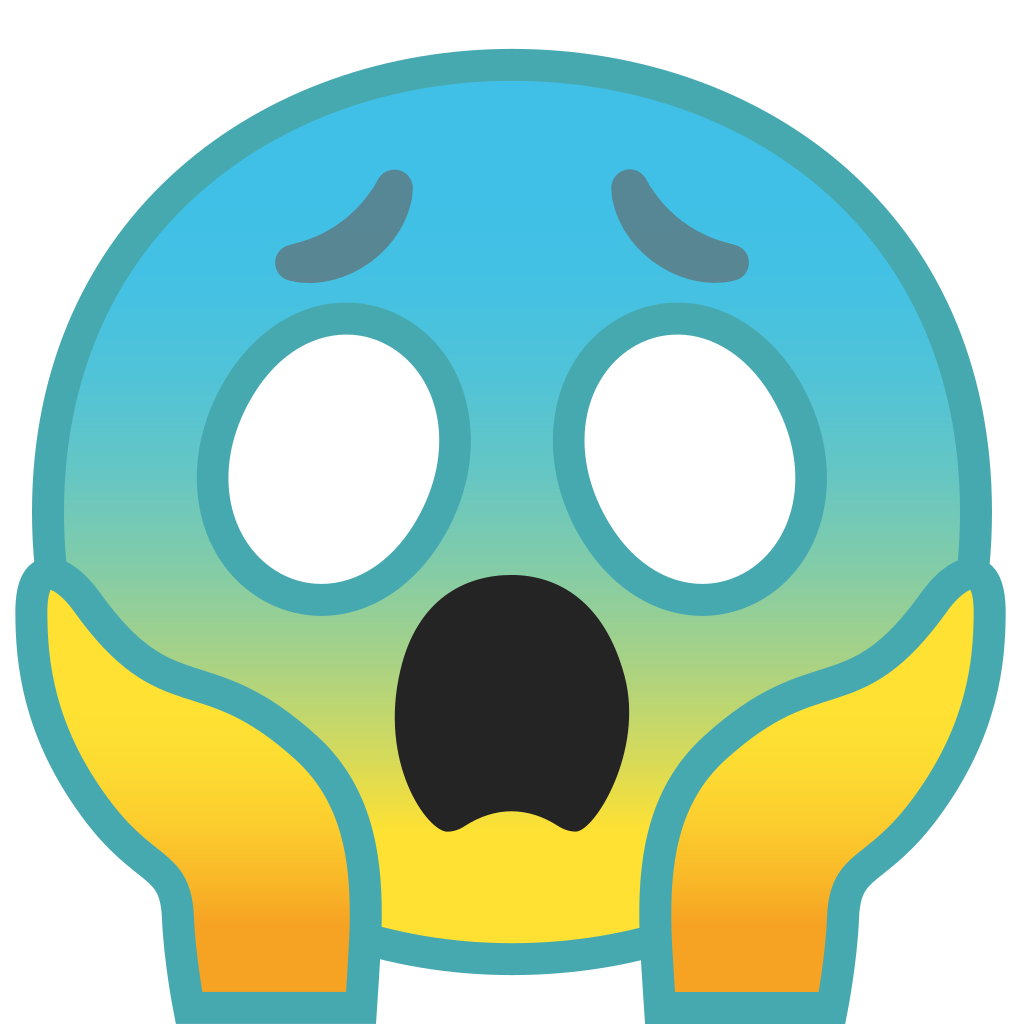 What one fear would you like to conquer?
What household disaster happened to you?
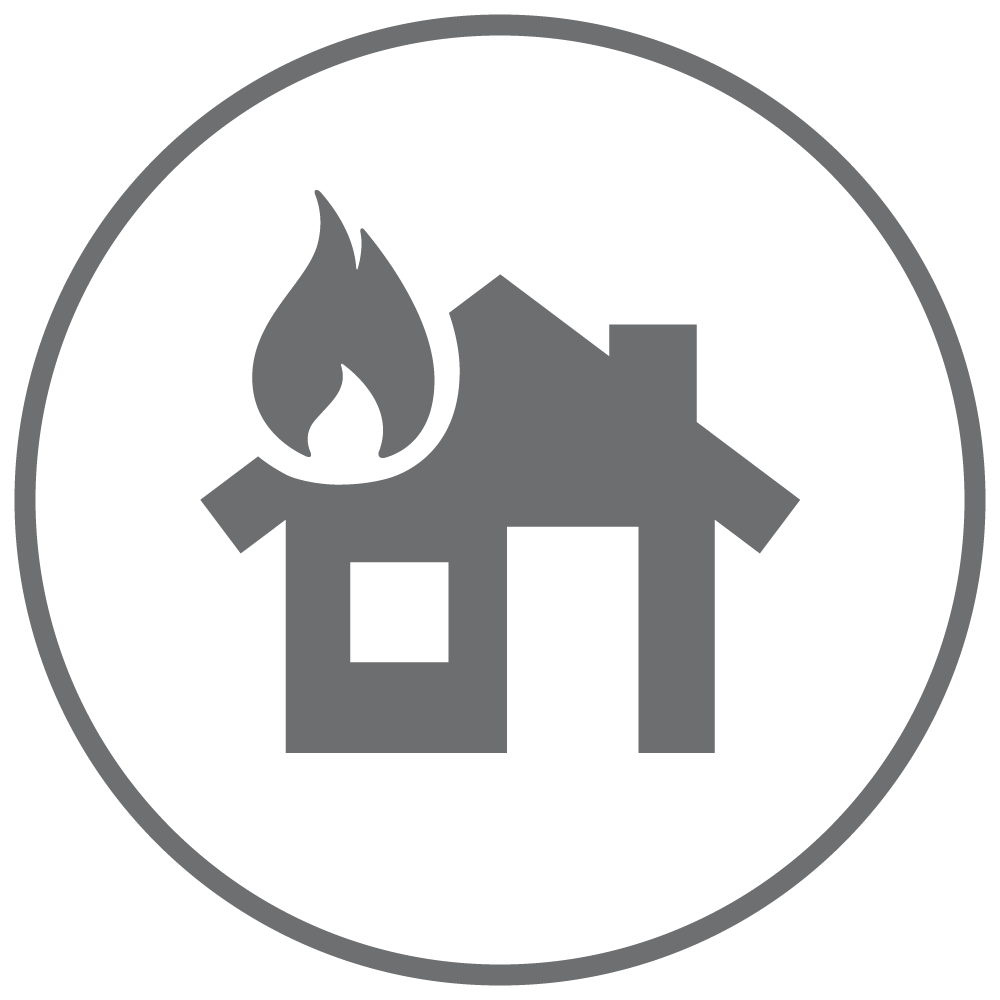 Would you rather meet your great great grandparents or your great great grandchildren?
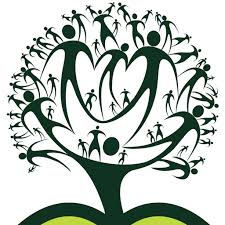 What remains undone that you’ve wanted to get done for years?
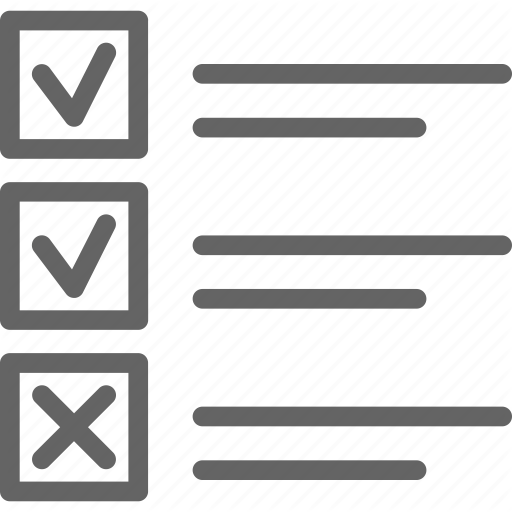 How many different places have you lived?
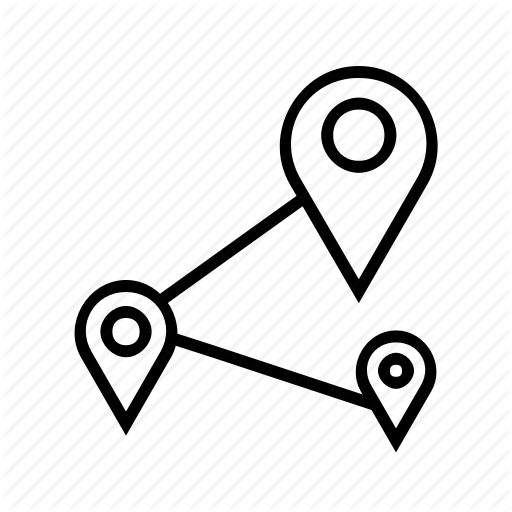 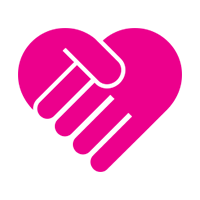 If you could donate one million dollars to charity, which would you choose?
What’s the scariest movie of all time?
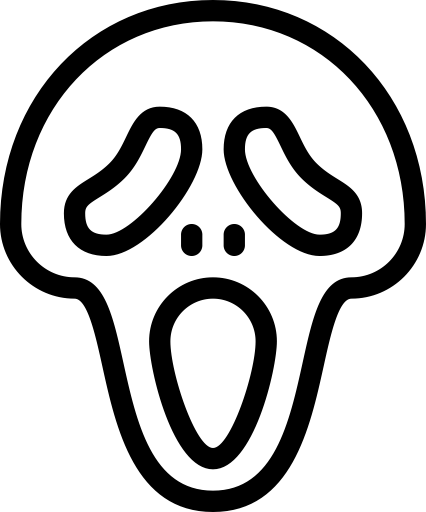 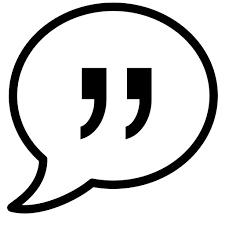 What's your favorite quotation?
Which of your ancestors would you most like to meet?
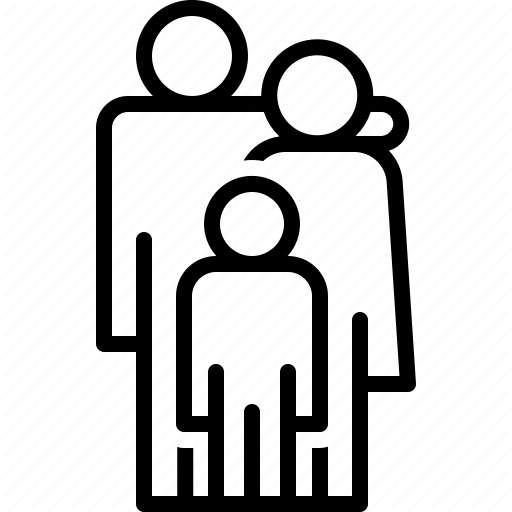 Would you like to be proudest of your accomplishments or your character?
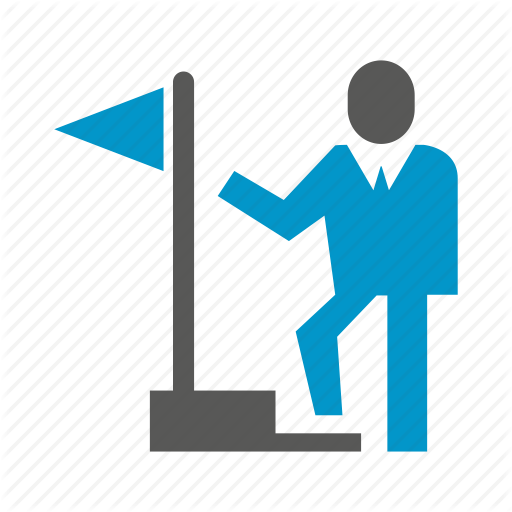 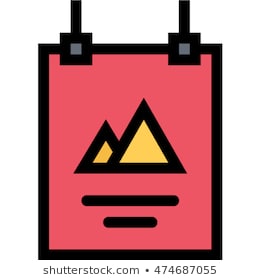 What posters did you have in your room when you were young?
Who is the most optimistic person you know?
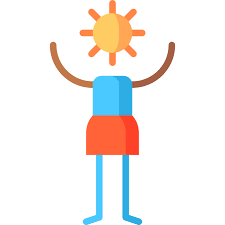 What’s the secret to having a good marriage?
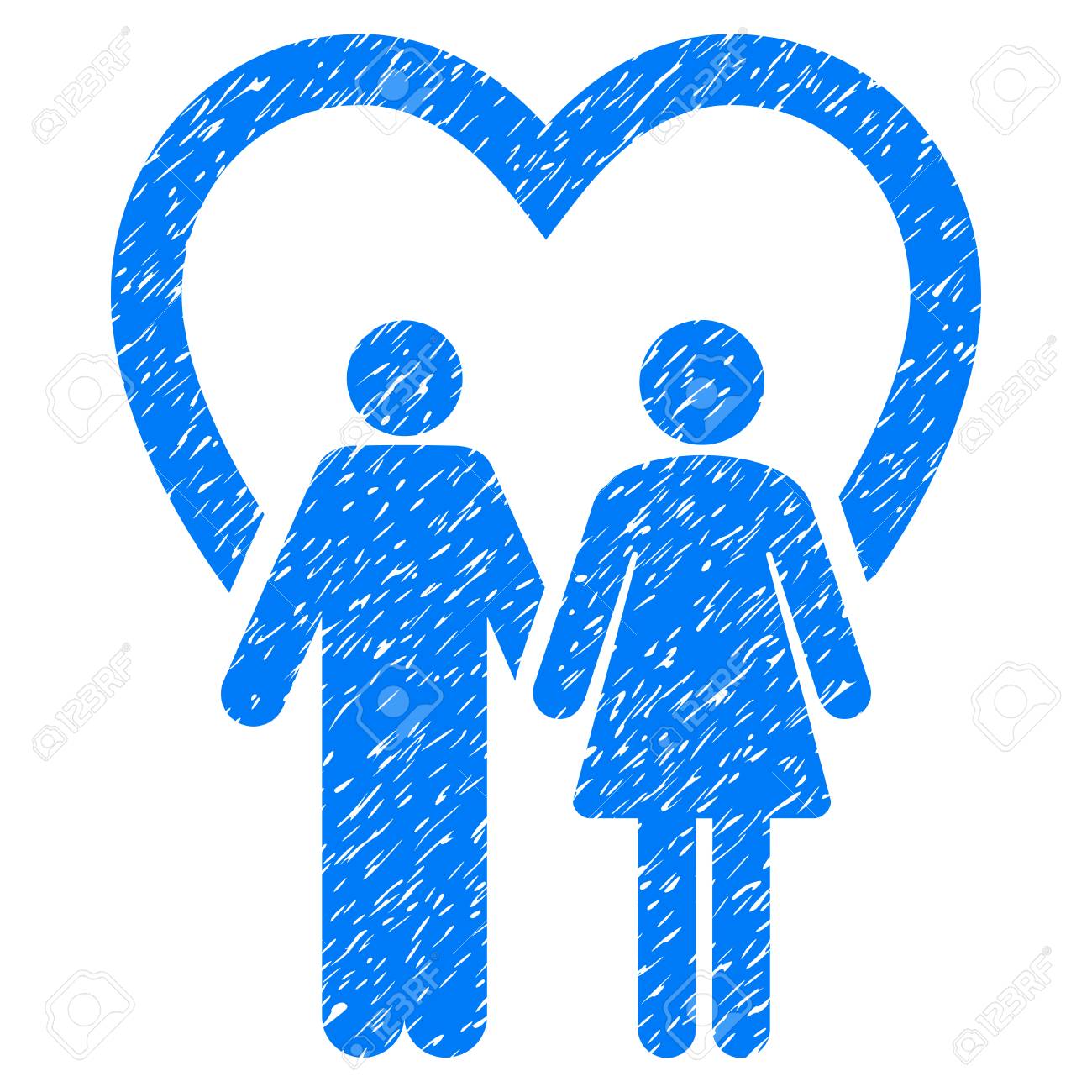 What’s the worst job you ever had?
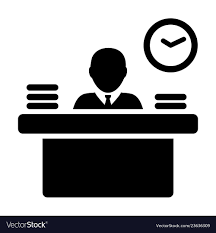 Would you rather live by the beach or in the mountains?
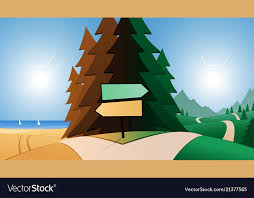 If you decided to go on a spiritual journal, where would you go and what would you do?
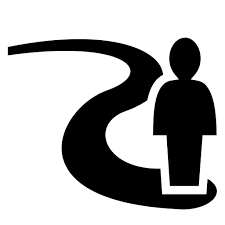 Is it more essential to develop beliefs or gain knowledge?
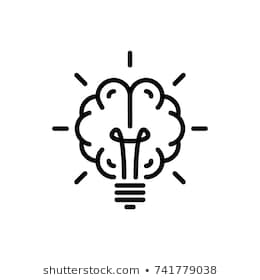 Is justice or forgiveness more important?
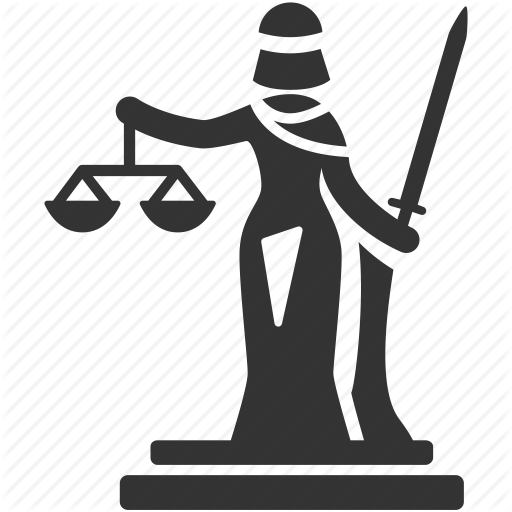 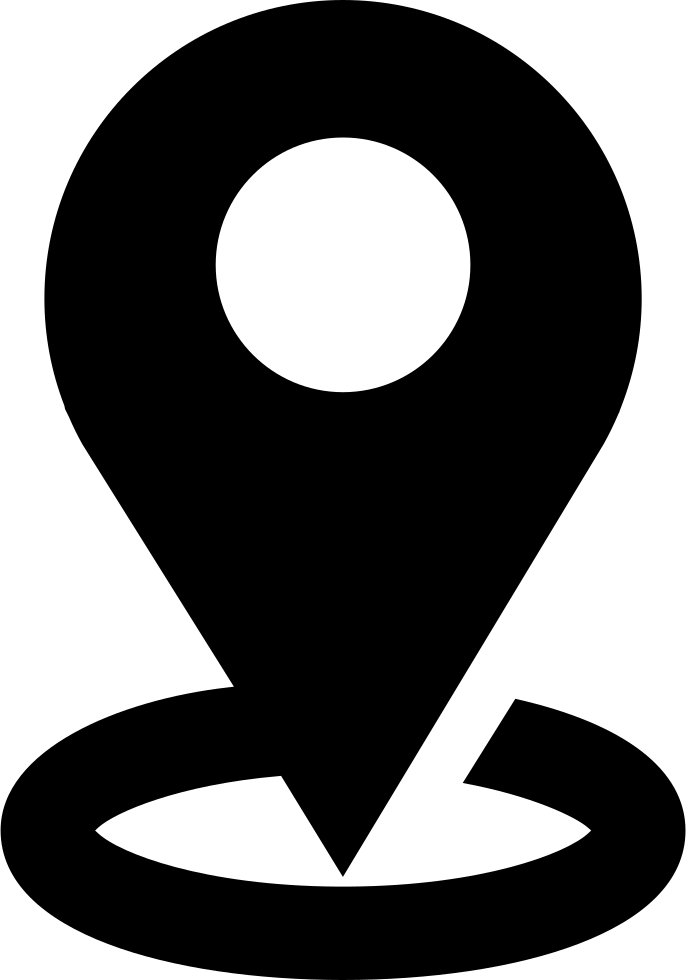 Which piece of land would you preserve forever?
Who would you like to trade places with for one month?
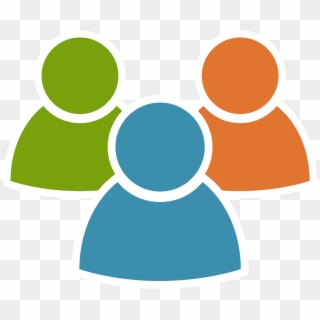 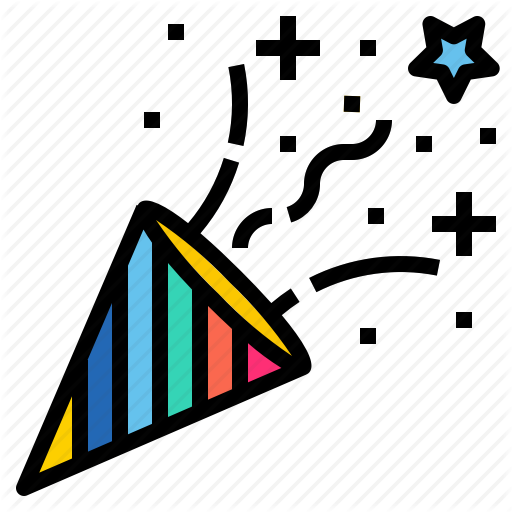 What's the most fun party you ever attended?
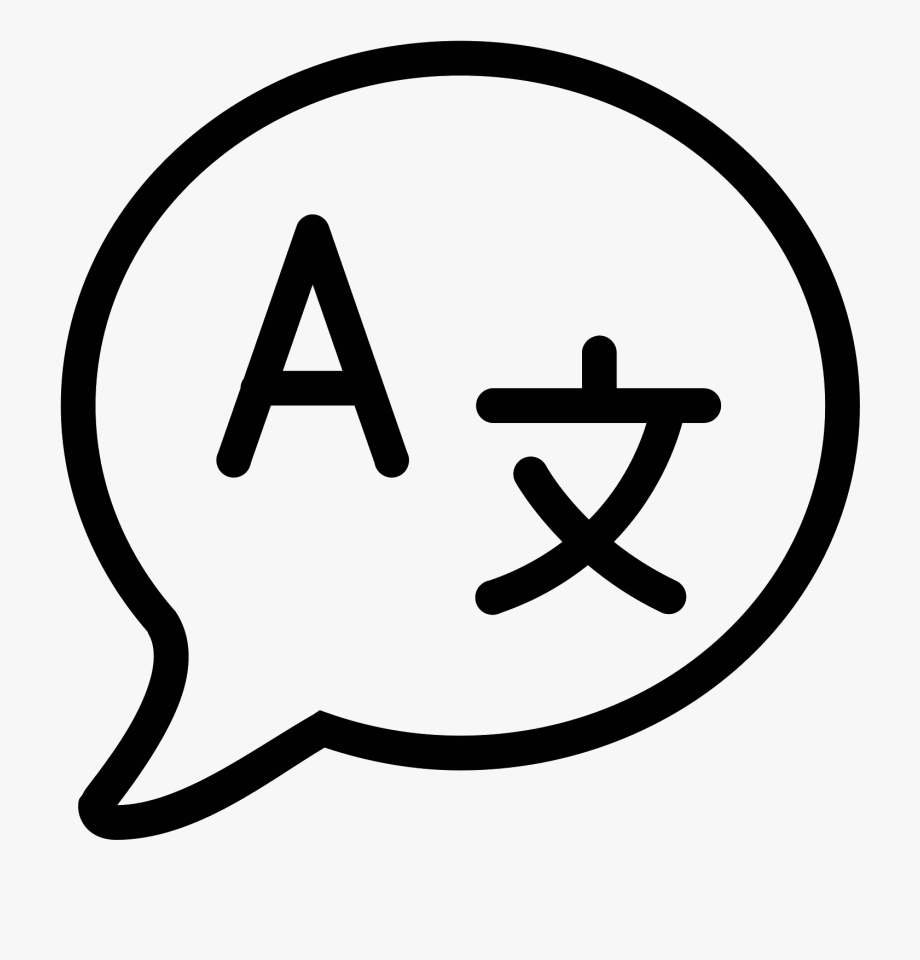 Which language would you like to speak fluently?
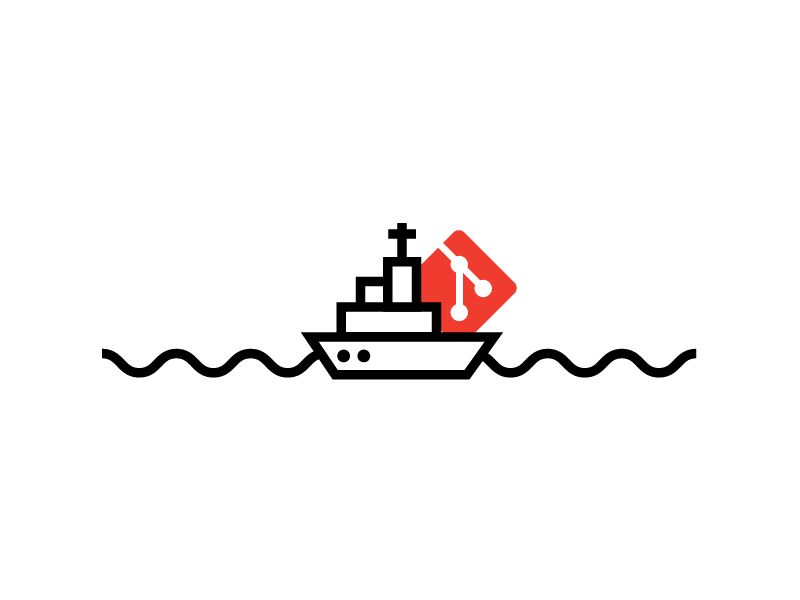 If you owned a boat what name would you choose for it?
What’s your favorite song to play in the car?
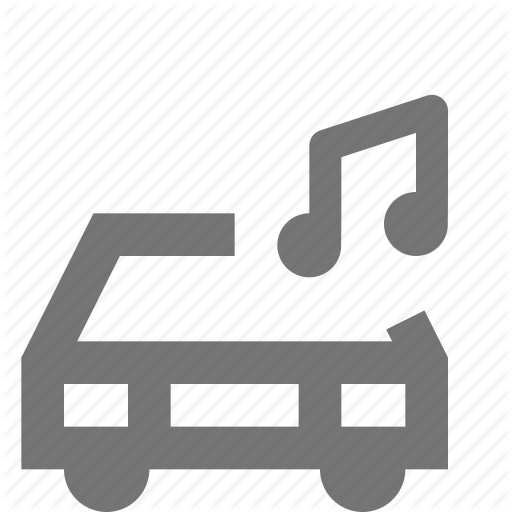 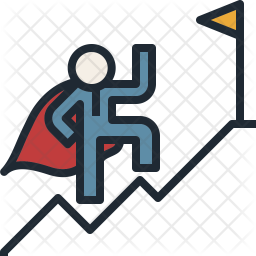 How you define success?
Is it more important to be book-smart or street-smart?
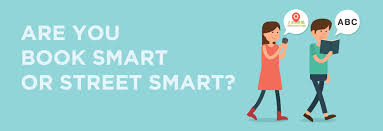 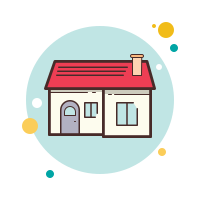 What would you miss most about your home if you moved?
Which celebrity would you most like to see in person?
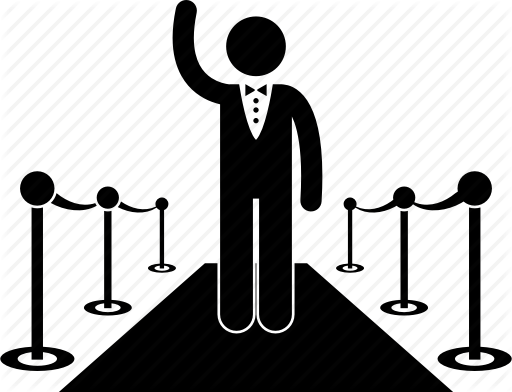 What was your most memorable meal ever?
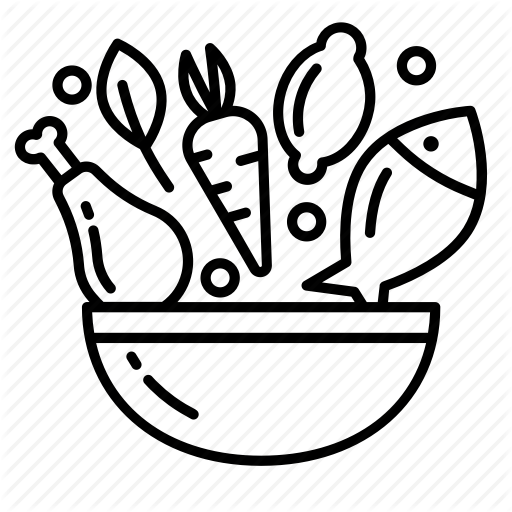 What’s the strangest thing you’ve ever eaten?
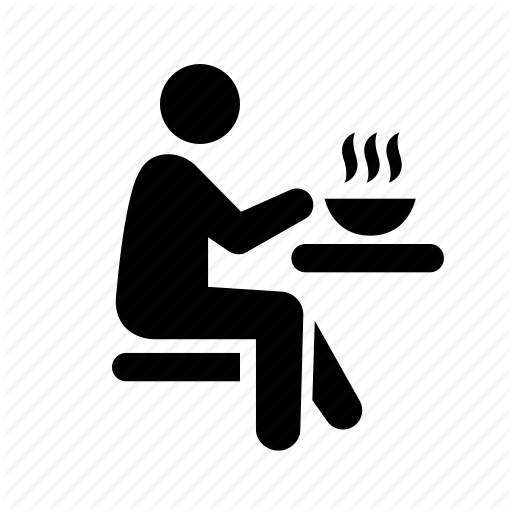